Использование различных видов интерактивных упражнений при проведении мероприятий по внеурочной деятельности.
Жукова Наталья Михайловна, руководитель структурного подразделения
 ГОУ ЯО «Центр помощи детям»
[Speaker Notes: Оригинальные шаблоны для презентаций: https://presentation-creation.ru/powerpoint-templates.html 
Бесплатно и без регистрации.]
Piktochart
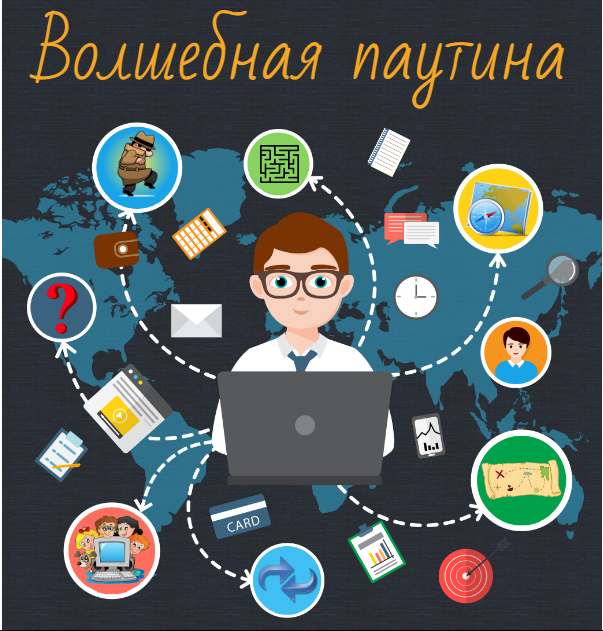 Learningapps
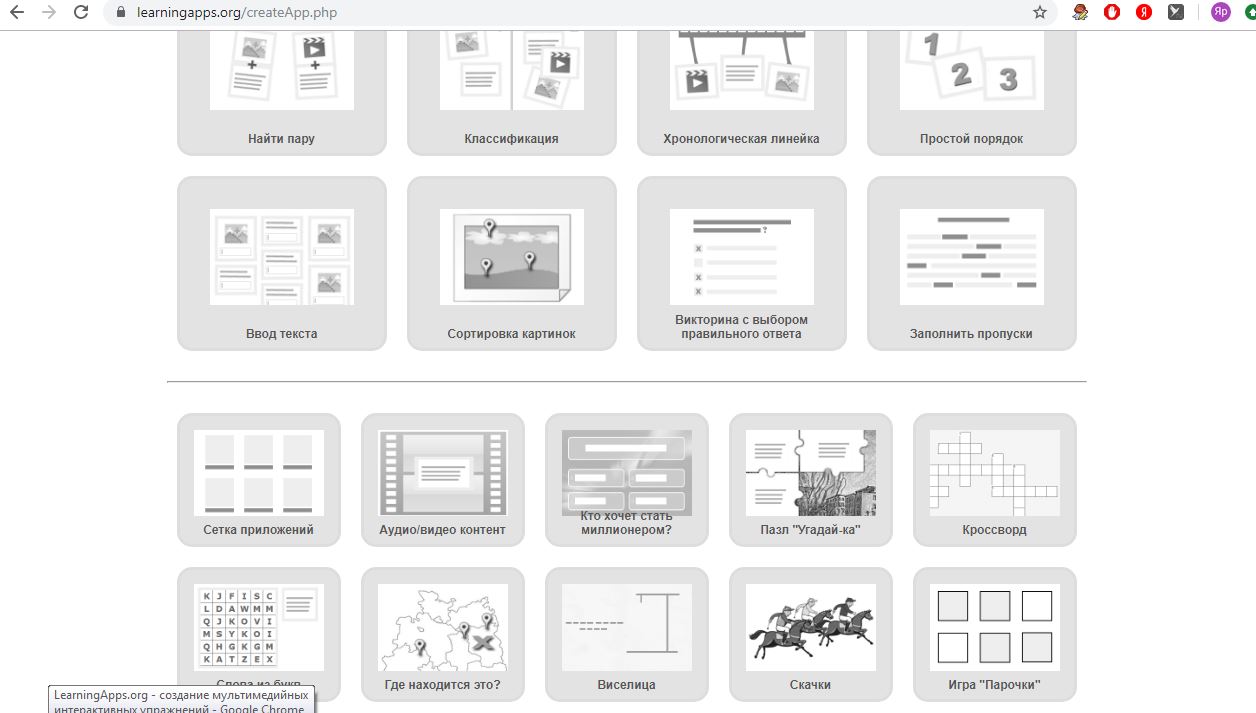 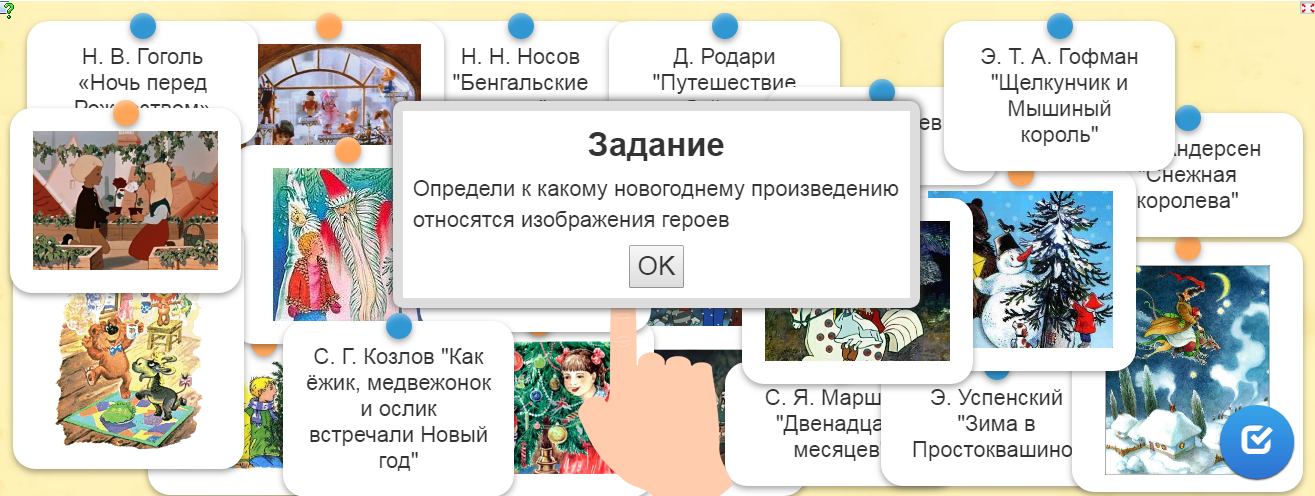 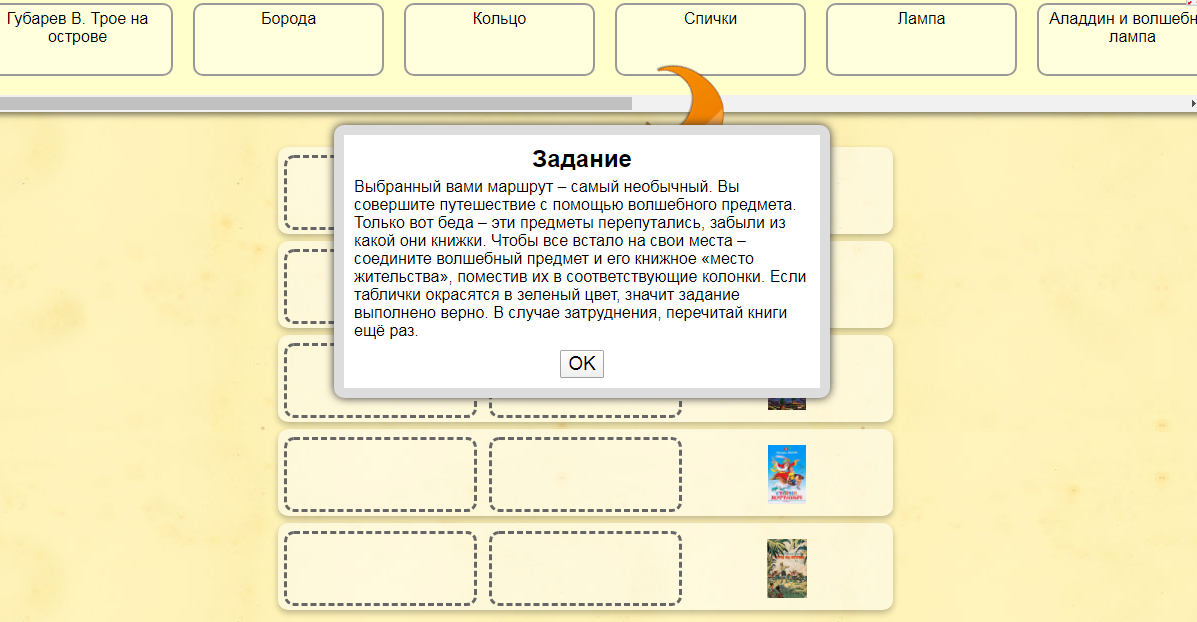 Learnis
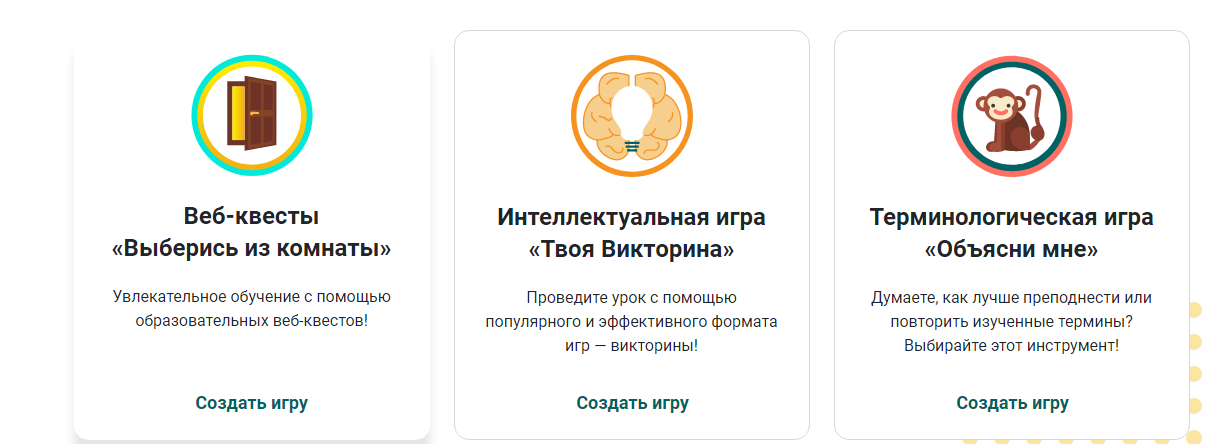 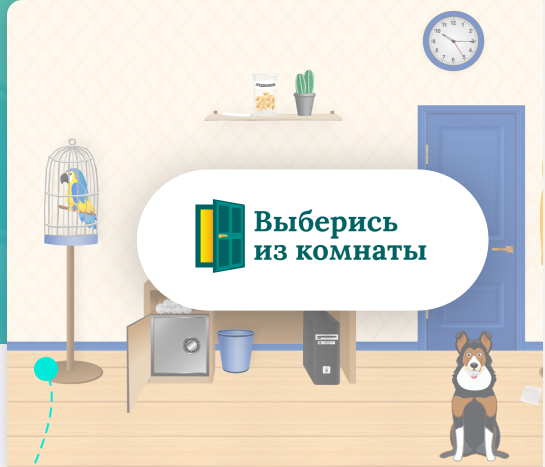 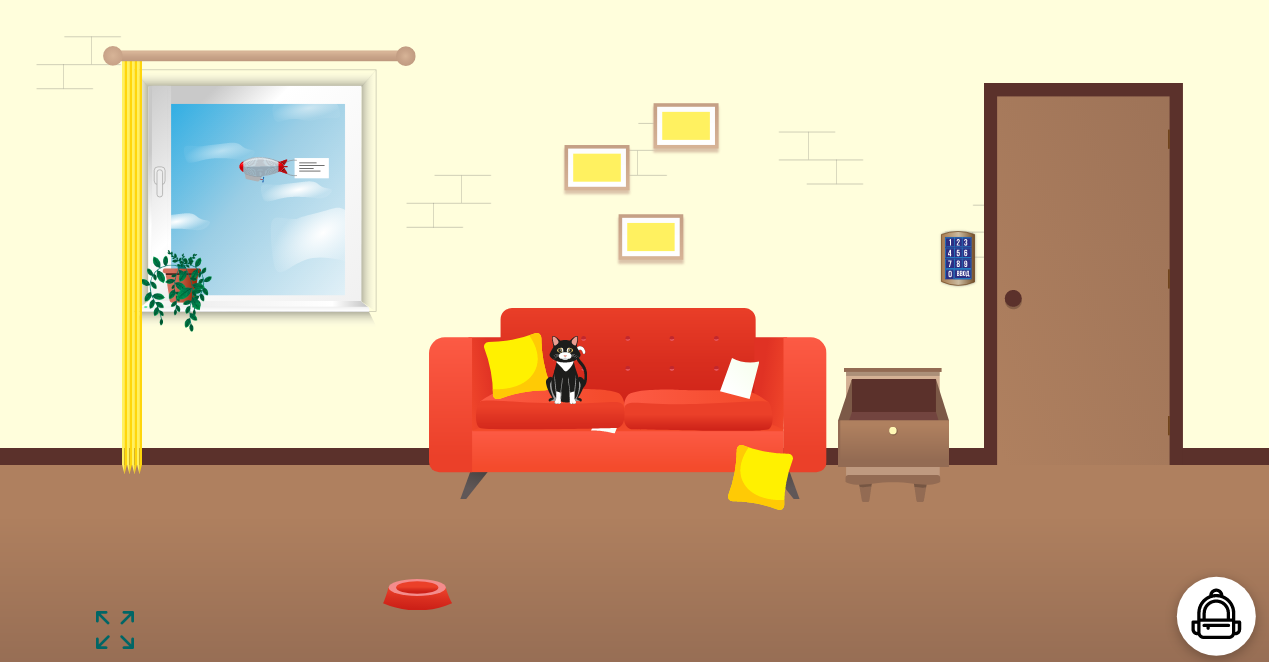 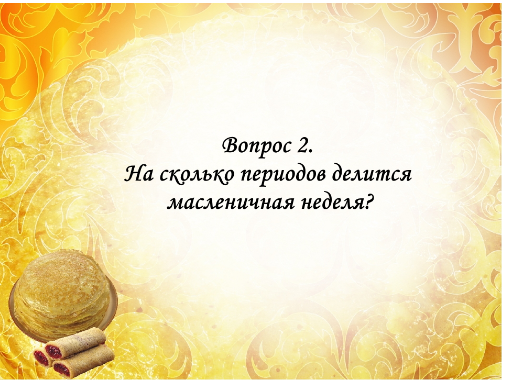 Jigsawplanet
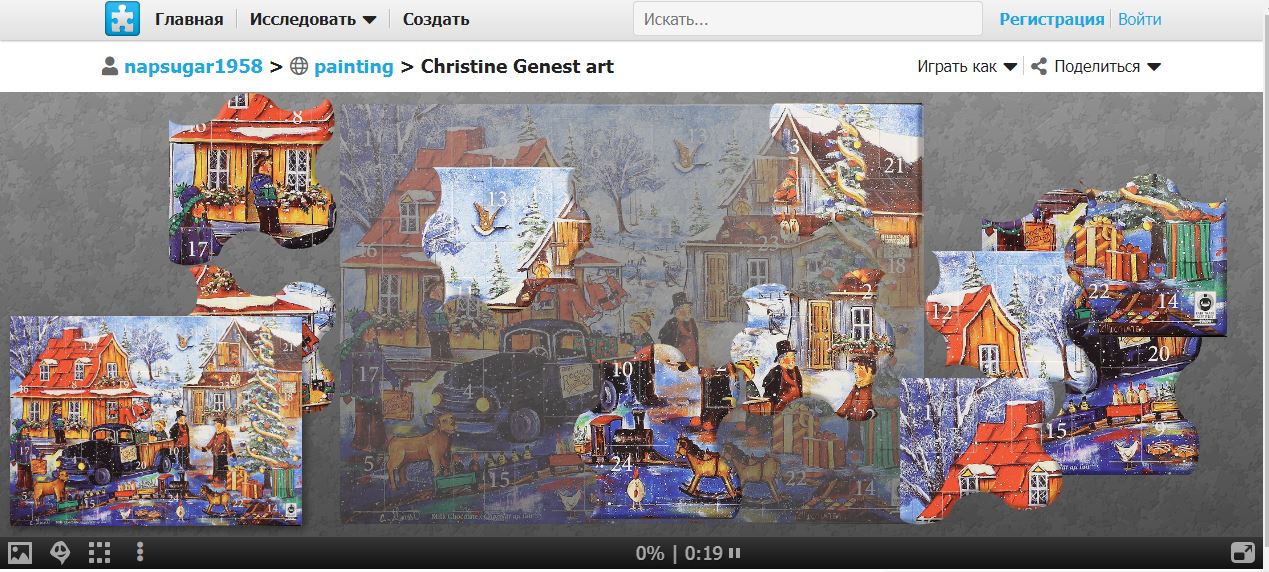 rebus1.com
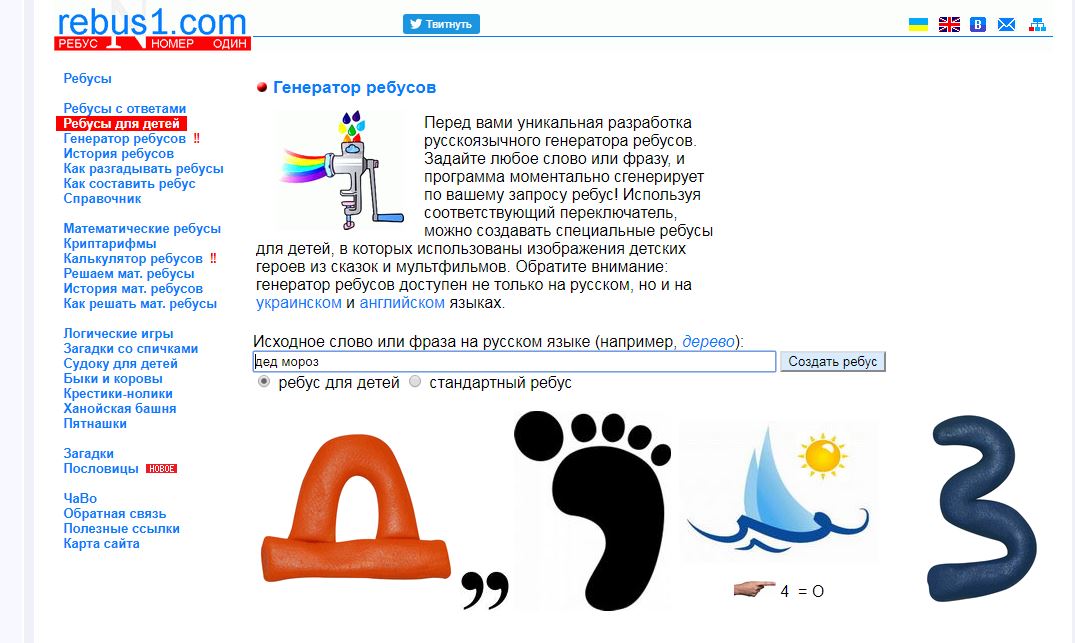